SSO Skoleåret 2024/2025
SSO - Større skriftlig opgave
Individuel opgave som
Skrives i uge 6 fra:

Fredag d. 31.01 kl. 14.00 til
Fredag 07.02 kl. 14.00.

Opgaven downloades og afleveres i netprøver.dk
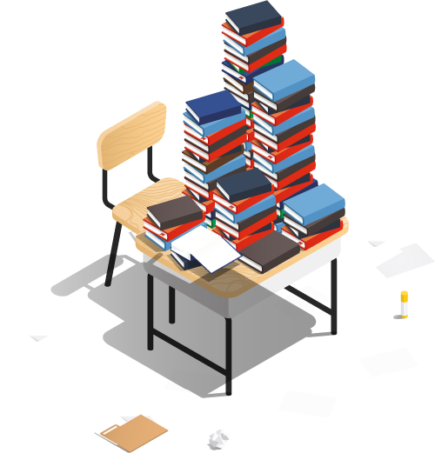 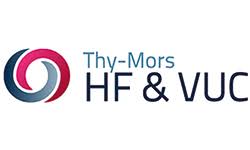 Opgaven – en del af din hf-eksamen
Opgavebesvarelsen skal afleveres til tiden i netprøver.dk

Det er det som du afleverer, der bliver bedømt og du får svar senest d. mandag d. 24. marts 2025 i Ludus Web.

Opgaven tæller 1,5 i din samlede eksamen. (Det samme som et B-niveau fag.)
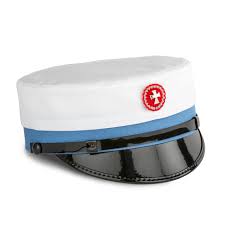 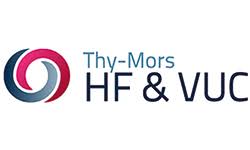 3
Hvilke fag kan du skrive i?
Du kan skrive i 1-2 fag. Skolen anbefaler at du skriver i et fag.
Mindst ét fag skal være på A eller B-niveau
Det betyder at du kan skrive i følgende fag:

Dansk A
Engelsk B
Historie B
Valgfag B
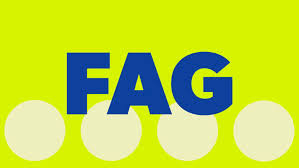 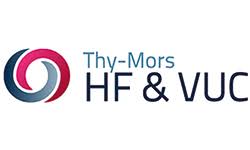 4
Valg af fag og emne
Seddel skal afleveres på kontoret senest d. 15/11-2024.
Skal være udfyldt med fag, vejleder og emne

Det er meget vigtigt at du har talt med din lærer om dit valg af fag og emne!
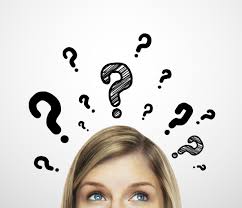 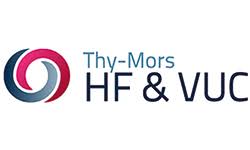 5
Skrivekurser
Uge 44: Opstart
Uge 45: Skrivekursus 1: Intro til at komme i gang, hvordan laves en problemformulering osv. Kurset afvikles klassevis og for enkeltfagselever. Se i Ludus Web
Uge 48: Skrivekursus 2: Fokus på litteratursøgning
Uge 3: Skrivekursus 3: Fokus på opgavens formalia, finish og plagiat.
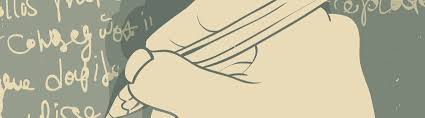 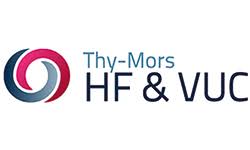 6
Vejledning
Skolen tildeler dig en vejleder og du er ansvarlig i forhold til kontakten med din vejleder, men her er nogle bud på hvad jeres første møde kan omhandle:

Hvad er din idé, og hvilket materiale har du fundet indtil nu?
Hvor langt er du nu i processen, og hvad mener du selv er næste skridt?
Hvad kan vejlederne hjælpe dig med. Formuler det som spørgsmål!
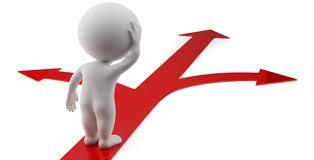 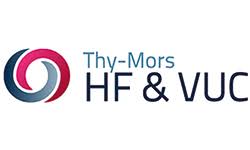 7
Vejledningsperioden
Når du har mødt din vejleder første gang, skal du til at arbejde konkret med din opgave:

Find materiale om dit emne. (Også bøger)
Læs i dit materiale. Husk at skrive noter imens du læser og noter sidehenvisninger og bog, så du kan finde det igen.
Husk at deltage i skrivekurser på skolen.
Afhold løbende møder med din vejleder når du har noget nyt du har brug for hjælp til.
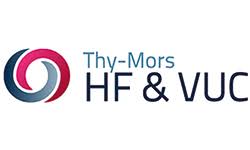 8
Opgaven – opgaveformulering
Den endelige opgaveformulering laves af din vejleder – efter at have lyttet til dig!

Du har selv stor indflydelse - jo mere du selv ved om dit emne, så tidligt som muligt, jo mere indflydelse får du 

Din vejleder skal være færdige med din problemformulering senest fredag d. 24. januar!
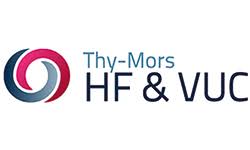 9
Opgaven – krav
Den gode opgave:
Skal være skrevet i et godt sprog og have en logisk opbygning.
Være skrevet korrekt - f.eks. citatteknik, noter, kilde- og litteraturfortegnelse.
Have besvaret din problemformulering
Skal indrage relevante faglige begreber og teorier.
Bruger fagets metoder (Snak med din vejleder)

Brug det udleverede hæfte og din vejleder hvis du er i tvivl om noget.
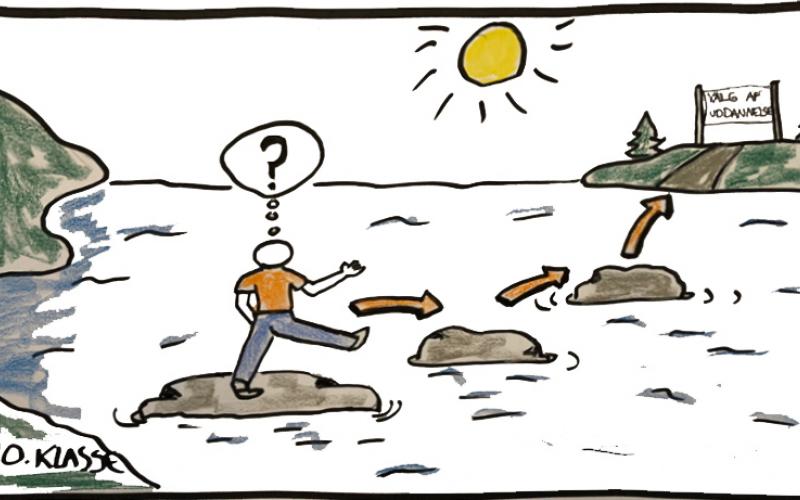 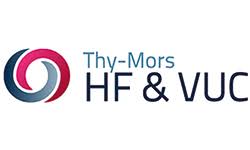 10
Opgaven – omfang
Vejleder må sikre, at opgaven kan besvares fyldestgørende indenfor normalt 10-15 siders tekst. (en side er 2400 anslag inklusiv mellemrum). 
Det vil sige fra indledning til og med konklusion skal udgøre 10-15 sider.
Opgaven skal indeholde et resumé på 10-15 linjer på dansk
Se de formelle krav til opgaven i SSO hæftet.
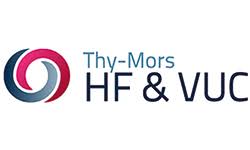 11
Skriveugen.
Vær sikker på at opgaven er forstået!
Gå i gang med at skrive opgaven.
Husk pauser og vær god ved dig selv!
Husk at tage sikkerhedskopi løbende!
Brug din vejleder.
Kom til midtvejsmødet på skolen onsdag.
Undlad at aflevere i sidste øjeblik
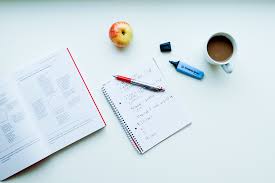 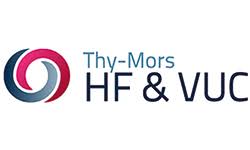 12
Du skal selv skrive din opgave:
Du skal lave opgaven selv. 
Opgaven scannes i netprøver.dk og rettes af din vejleder.
Snyd medfører bortvisning og betyder at du ikke kan blive student til sommer.
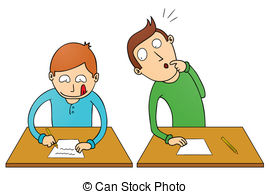 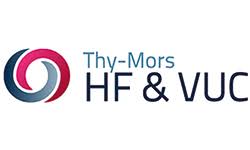 13
Hvad sker der hvis jeg bliver syg?
Bliver du syg i skriveugen kan du med en lægeerklæring komme til sygeeksamen. 
Den placeres typisk i forbindelse med påsken og du skal derfor overveje hvor syg du er!
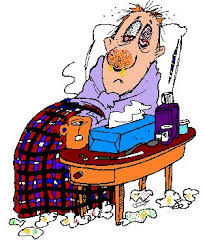 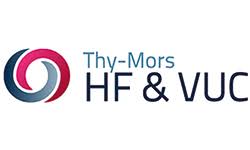 14
Tidsplan
07/02-2025 
kl. 14.00
31/01-2025 
kl. 14.00
28/10
15/11
Intro til SSO
Skriveperiode & Vejledning.
Vejledningsperiode
Valg af fag og emne
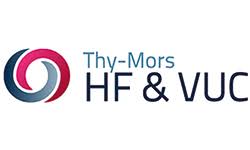 15
God arbejdslyst!
Husk at man ofte får løn som fortjent!
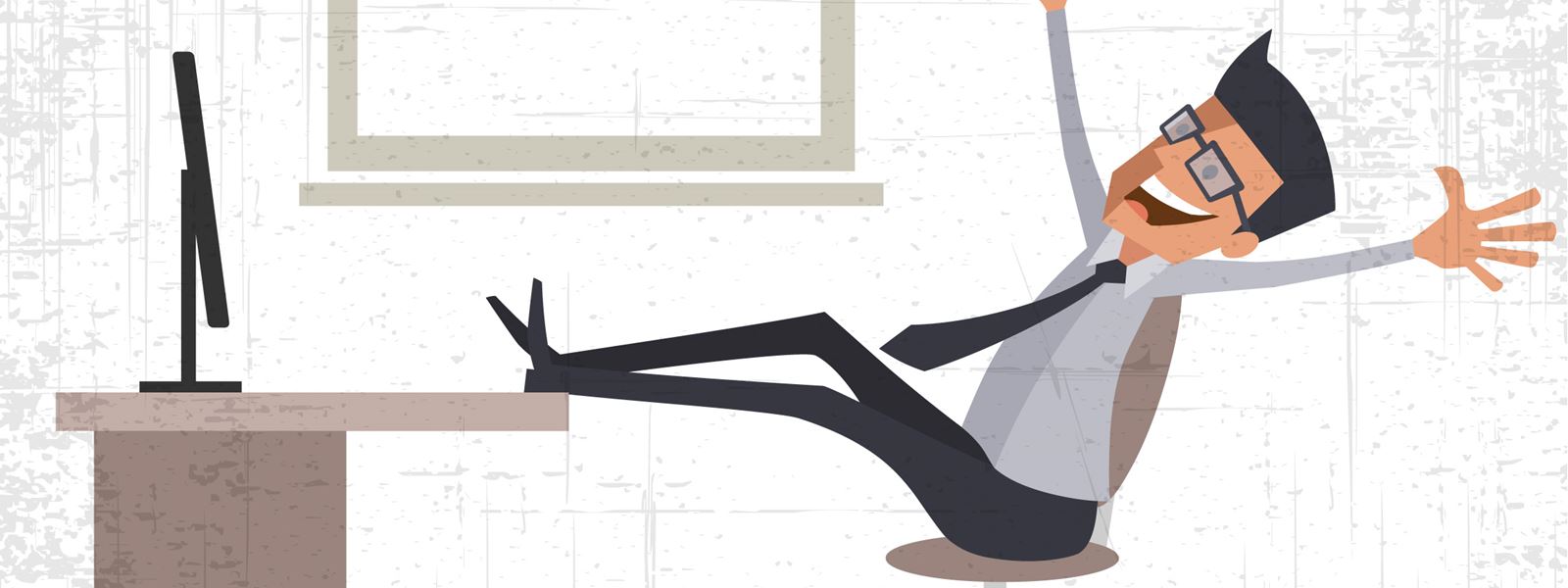 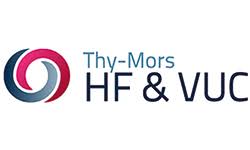